Lista de  términos gramaticales
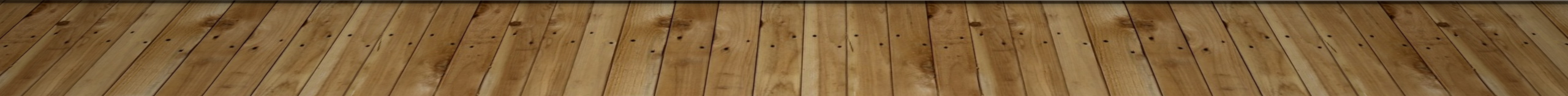 Adjetivo adverbial
Adjetivo , que en lugar de expresar cualidades del sustantivo al que modifica, transmite contenidos análogos a los de ciertos adverbios, entre ellos significados relativos a la localización temporal de algo (actual, futuro) o a su frecuencia (constante, frecuente), pero también a alguna noción modal expresada léxicamente (presunto, seguro).
Ejemplos: Es el actual propietario de la fábrica.  Es la actual directora del centro. Es su futuro marido. Será el posible ganador del concurso. Su constante preocupación es aprobar el curso. El supuesto error lo llevó a la dimisión.
Adverbio adjetival
Adverbio que tiene la misma forma que un adjetivo pero carece de flexión de género y de número.
Ejemplos: El avión volaba bajo. El delegado habló claro durante la reunión. La chica respiró hondo antes de salir al escenario. Trabajaron duro todo el día.  Comió sano durante el encierro.  Armstrong pisó firme al llegar a la Luna. Ella siempre juega limpio a fútbol.
Adjunto/ Argumento
El adjunto es el segmento sintáctico que modifica a una palabra, a un sintagma o a otro segmento que lo exige semánticamente. Los adjuntos del verbo se llaman COMPLEMENTOS CIRCUNSTANCIALES.
Ejemplos: Come allí todos los días. El alumno caminaba lentamente por los pasillos. Voy al cine con Paula. Puede ser también un Sprep (Estudiaré Historia con tus apuntes), un Sadv (Ayer comimos arroz), un SAdj (el niño alto) o un SN ( la esperábamos el martes pasado).
El argumento es el participante seleccionado semánticamente por un PREDICADO en función del significado de este.
Ejemplos. El alumno compró un libro; Pusieron las camisas en el cajón, El jurado dio un premio a los participantes, un colegio cercano a su casa, un político apto para el cargo.
aposición
Especificativa
Explicativa
Es un complemento del nombre (CN).
Contiene una información adicional, es como una aclaración.
Tiene carácter parentético. Debe ir entre comas, si aparece en el interior de la frase.
Raúl, mi vecino, ha sido ingresado en el hospital; Barcelona, capital de Cataluña, tiene 1,7 millones de habitantes.
Es un complemento del nombre (CN). Añade una información al nombre para diferenciarlo de los demás, es decir, especifica su significado.  	 	
Aparece unido al nombre que complementa con el que forma un sintagma nominal.
La calle Cervantes, el rey Felipe VI, Río Ebro.
asindético
Que carece de una conjunción, sea coordinante o subordinante, en contextos en los que sería previsible que apareciera.
Ejemplos: Esperamos envíen ustedes la respuesta antes del viernes. 
Es una oración subordinada sustantiva asindética, pues se subordina el verbo principal (Esperamos) sin la mediación de la conjunción que.
Diferenciación
Determinante interrogativo
Pronombre interrogativo
Pronombre con el que se construyen oraciones interrogativas.
¿Quién está contigo?
¿Qué has hecho?
¿Cuál prefieres?
Determinante que permite construir sintagmas y oraciones interrogativas.
Ejemplos:
¿Qué niños han llegado ya?
¿Cuánta gente vendrá a la graduación?
¿Cuál libro te gustó más?
Tipos de locuciones
Locución Adjetiva: equivale a un adjetivo y funciona como tal: una mujer de palabra (equivale al adjetivo "honrada")una verdad como un templo (equivale al adjetivo "indiscutible")
Locución Adverbial: equivale a un adverbio y funciona como tal: de Modo: avanzamos poco a poco (despacio)de Tiempo: vino al instante (rápidamente)de Lugar: lo veo a lo lejos (lejanamente)de Afirmación: desde luego es cierto (verdaderamente)de Cantidad: cogió cinco, ni más ni menos (exactamente)de Duda: Tal vez venga (quizá)
Locución Conjuntiva: equivale y funciona como una conjunción: así que, por más que, a pesar de.
Locución Nominal: equivale a un sustantivo y funciona como tal: brazo de gitano ('pastel de forma cilíndrica')ojo de buey ('ventana circular’)
Locución Preposicional: equivale a una preposición y funciona como tal: acerca de, con vistas a, junto a, a pesar de...Locución Pronominal: equivale a un pronombre y funciona como tal: alguno que otro, cada uno...
Locución Verbal: equivale a un verbo y funciona como tal: echar de menos, caer en la cuenta, hacer caso, llevar a cabo...
Oraciones subordinadas: interrogativa indirecta e adverbial ilativa
INTERROGATIVA INDIRECTA 
Las oraciones interrogativas indirectas no van entre signos de interrogación (¿?). Se trata de oraciones subordinadas que van introducidas por un «verbo de habla» que pone de manifiesto la intención del orador de solicitar algún tipo de información o de reproducir la pregunta de otra persona. En el primer caso van encabezadas por un pronombre o adverbio interrogativo, mientras que en el segundo las encabeza la conjunción si.
Lidia pregunta si el profe vendrá mañana; Carlos pregunta cuándo serán las vacaciones. Le gustaría saber qué entra en el examen.
ADVERBIAL ILATIVA
Las Conjunciones Ilativas o Consecutivas unen oraciones en las cuales una es el resultado de la otra.
Ejemplos de Conjunciones Ilativas:
conque → Ya es la hora, conque vámonos luego → Pienso, luego, existo — dijo el filósofo Descartes pues → Lo haré, pues se lo he prometido También funcionan como conjunciones ilativas las siguientes locuciones: por consiguiente → Ya estamos todos, por consiguiente podemos empezar; así que → Estudiaste así que probablemente aprobarás; en consecuencia → Ha cometido un delito, en consecuencia será juzgado; de manera que → El asunto está terminado, de manera que lo archivamos; por lo tanto → Es tarde, por lo tanto apúrate; de modo que → Todo está bien, de modo que no te preocupes.
Pasiva refleja e Impersonal refleja:
Pasiva Refleja 
En estas oraciones, la forma se precede a un verbo en tercera persona del singular o del plural, según sea singular o plural el elemento nominal que aparece junto al verbo y que es su sujeto gramatical. Por tratarse de una forma de pasiva, esta construcción solo se da con verbos transitivos: Se vende casa de campo / Se venden casas de campo. Normalmente el sujeto de estas oraciones denota cosa, pero puede denotar también persona indeterminada: Se buscan actores para la película.
Impersonal 
Se llaman así por carecer de sujeto gramatical y en ellas la forma se precede siempre a un verbo en tercera persona del singular. Esta construcción puede darse con verbos intransitivos (Se trabaja mejor en equipo), con verbos copulativos (Se está mejor solo que mal acompañado) o con verbos transitivos cuando llevan un complemento directo de persona precedido de la preposición a (Se busca a los culpables del crimen).
¿Cómo diferenciarlas?
Si el elemento nominal sobre el que recae la acción verbal expresa cosa, debe emplearse la construcción de pasiva refleja; por tanto, el verbo ha de ir en plural si dicho elemento nominal es plural:   Se hacen fotocopias.
Si el elemento nominal expresa persona y no va precedido de la preposición a, se emplea también la construcción de pasiva refleja:   Se necesitan enfermeros para los hospitales.
Si el elemento nominal expresa persona y va precedido de la preposición a, debe emplearse la construcción impersonal; por tanto, el verbo irá en singular aunque el elemento nominal sea plural:  Se entrevistó a los candidatos para el puesto.
Tipos de adverbios
De foco:
Apenas, casi, concretamente, exclusivamente, incluso, precisamente, solo, también, tampoco. 
Es el adverbio que se caracteriza por enfatizar ciertos segmentos.
El doctor recibe incluso los sábados; Solo ha leído un libro en su vida.
Modal:
Obligatoriamente, probablemente, seguramente.
Es el adverbio en el que el hablante manifiesta el grado de veracidad que atribuye al contenido oracional.
Hay que entregar un trabajo obligatoriamente; Probablemente tienes razón; Seguramente está en el escritorio.
Tipos de verbos intransitivos
v. inacusativos
v. inergativos
Brillar, bostezar, correr, esquiar, hablar, jugar, ladrar, nadar, sonreír. 
El sujeto aquí desempeña la función de agente ( participante de la acción):
Alberto corre.
Brotar, caer, emerger, entrar, florecer, morir, nacer, salir, surgir, envejecer, engordar, pasar, suceder.
El sujeto aquí es el paciente o tema (participante que ha sufrido un proceso):
Carla ha adelgazado mucho.
Verbos modales
Son los que expresan obligación, capacidad, necesidad, posibilidad, etc.
Muchos verbos modales pueden formar perífrasis verbales: Puedes comprarlo;
Tiene que ir; Has de estudiar más. 
Ejemplos clave: deber (de), haber de, poder, tener que.
Verbos pronominales
Pronominal
Verbo que se construye en todas sus formas con pronombres reflexivos átonos.
Ejemplos: arrepentirse, cansarse, dignarse, jactarse, marearse, reírse, vanagloriarse.
Doblemente Pronominal
Verbo pronominal que, además del pronombre átono que concuerda con el sujeto en tercera persona (se), exige otro pronombre en dativo (me, te, le, nos, os).
Ejemplos: olvidar, ocurrir, antojar.
Verbos  volitivos/De voluntad
Son verbos que indican deseo, esperanza, compromiso u otras actividades similares del sujeto, casi siempre relativas a alguna situación futura.
Ejemplos: ansiar, desear, esperar, necesitar, preferir, querer.
Apódosis/ prótasis
Prótasis: Es la parte de la oración condicional que introduce la hipótesis, suele ir precedida por la conjunción si o aunque.
Ejemplos:
Si cuentas eso, nadie te creerá.
Aunque me lo regalaran, no me interesaría.
Eligieron a Sara, aunque María canta mejor.
Apódosis: Indica la consecuencia de lo expresado por la condición.
Ejemplos:
Mientras no te pongas la mascarilla, no sales.
Aunque no ha ido a la universidad, tiene un nivel cultural importante.